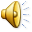 Νεοκλασικά κτήρια
Γιατί ασχοληθήκαμε με αυτό το θέμα:1.Θέλαμε να τιμήσουμε και να αναδείξουμε τον πολιτιστικό θησαυρό της Ελλάδας2.Μας φάνηκε ενδιαφέρον και ξέραμε ότι αυτά που θα αποκομίσουμε θα μας βοηθήσουν στην καθημερινότητα μας3. Θέλαμε να δούμε την επιρροή του ελληνιστικού αρχιτεκτονικού στοιχείου και στο εξωτερικού κάνοντας συγκρίσεις.
Τι μας προβλημάτισε:1. Γιατί τα κτίρια των τραπεζών της Ελλάδος αλλά και του εξωτερικού είναι νεοκλασικά2.Γιατί κανείς δεν φροντίζει αυτά τα σπουδαία κτήρια;3.Γιατί ένα από τα σήματα κατατεθέντα της Ελλάδος είναι ένα νεοκλασικά κτίρια;4. Ποια είναι τα βασικά στοιχεία ενός νεοκλασικού κτίσματος;
Συντακτική ομάδα:Αριάδνη-Σοφία Κούρη/ Αγγελική ΣτάθηΣχολικό ετος: 2012-2013Τμήμα Α’2Υπεύθυνη Καθηγήτρια: Κ. Τζάμου
Ομάδα 1η:Τύπος Κτηρίου: Ωδεία-Κτήρια ΠολιτισμούΖωγράφος ΣταμάτηςΚαλνταρότσι ΘέμιστοκλήςΚασιμάτης Σωτήρης-ΓεώργιοςΚελεπούρης ΔήμοςΚελεπούρης Ίωνας-ΜιλτιάδηςΟμάδα 2η:Τύπος Κτηρίου: ΤράπεζεςΣτάθη ΑγγελικήΑντωνοπούλου ΑγγελικήΚαρναχωρίτου Μαρία(Μαίρη)Καρρέρ Αλεξία-Ειρήνη ΜαρίαΚατσάρα ΦωτεινήΚούλια Κατερίνα  Ομάδα 3η:Τύπος Κτηρίου: Δημόσια Κτήρια ΔιοίκησηςΚούρη Αριάδνη-ΣοφίαΖαχαριάδη Βανέσσα-ΜαρίαΖουπάνου Κατερίνα-ΝιόβηΖώνγκα Φυγαλία(Λία)-ΜαρίαΚαραγιάννη ΜαρίζαΚασδοβασίλη Ιωάννα
Ομάδα 4η:Τύπος Κτηρίου: ΕκπαιδευτήριαΚαμηνά ΆρτεμιςΚαραγιώργη Ευρυδίκη-ΠαρασκευήΚαρυδάκη Δέσποινα-ΙωάνναΚόκκαλη Στέλλα-ΜαρίναΚοκκονού ΦαίηΚουλούρη ΕλισάβετΟμάδα 5η:Τύπος Κτηρίου: Ιδιωτικές ΚατοικίεςΘωμαδάκης ΜανώληςΚαραγάννης ΣτέλιοςΚαραγιαννίδης ΣταύροςΚαρέτσας ΟρέστηςΚορδαλής Νίκος
Τράπεζες της  Ελλάδος
Ιονική Τράπεζα οδός Πεσμαζόγλου
Κυριάκος Κυριακίδης
Τράπεζες της Αγγλίας
Sir John Soane
Τράπεζες της Αμερικής
Εθνικό Χρηματιστήριο Νέας Υόρκης
George Browne Post
Τράπεζες της  Γερμανίας
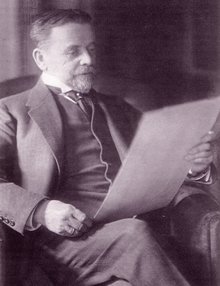 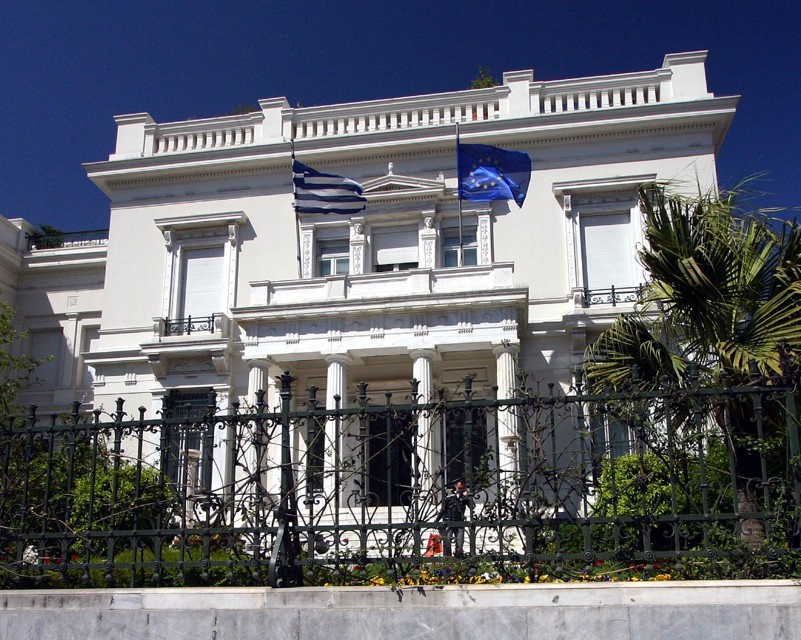 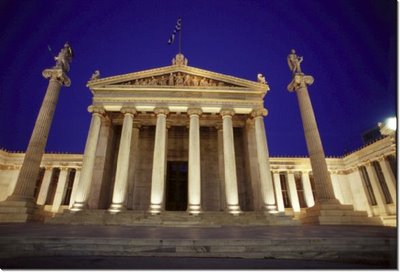 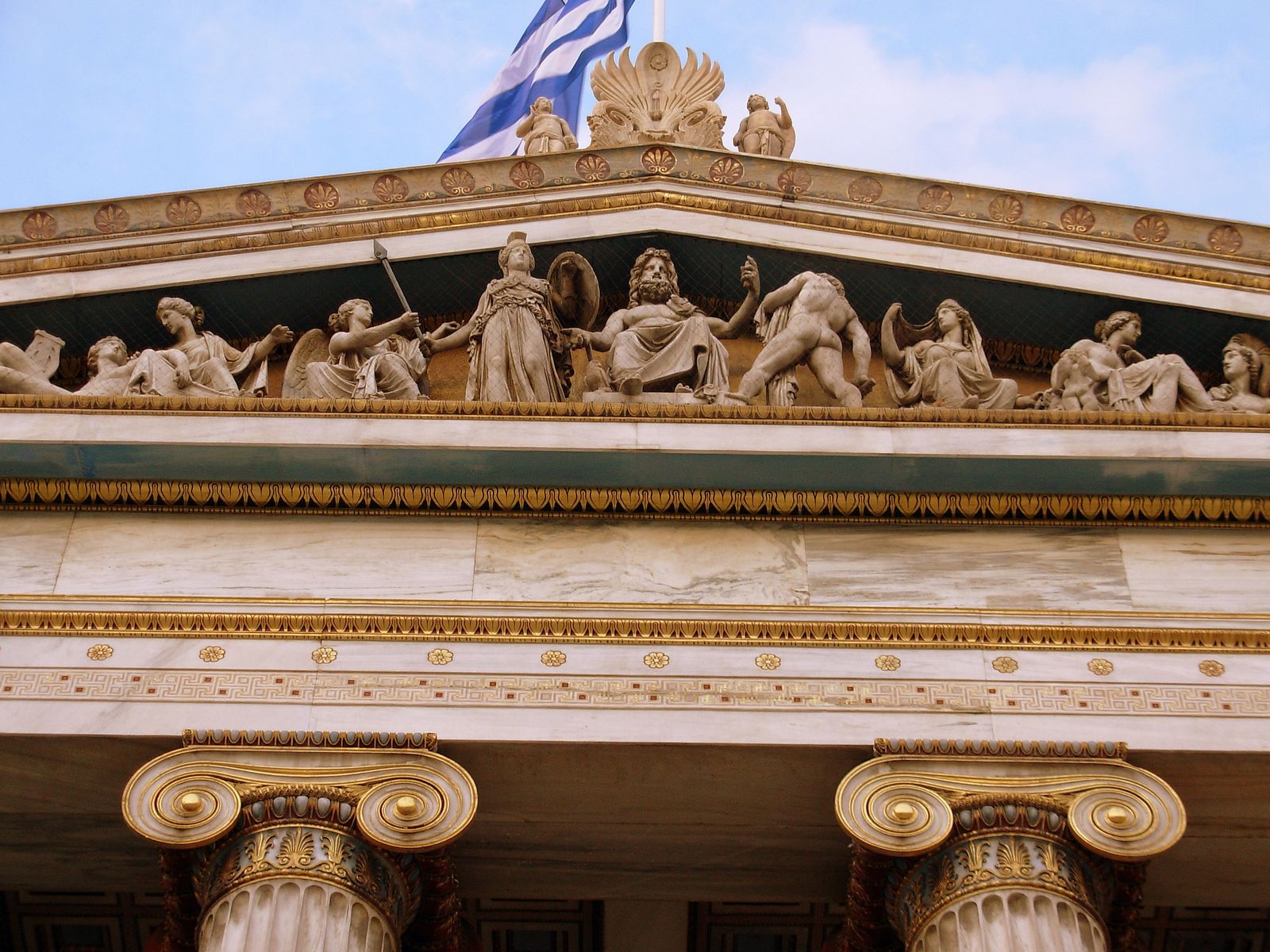 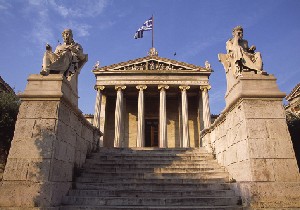 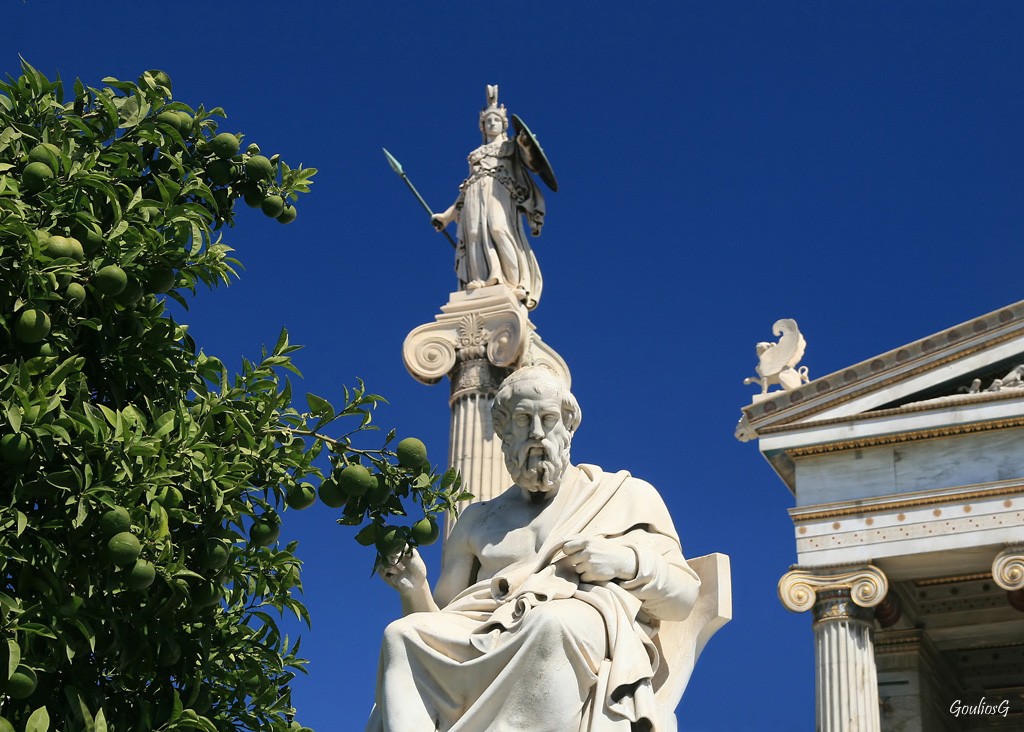 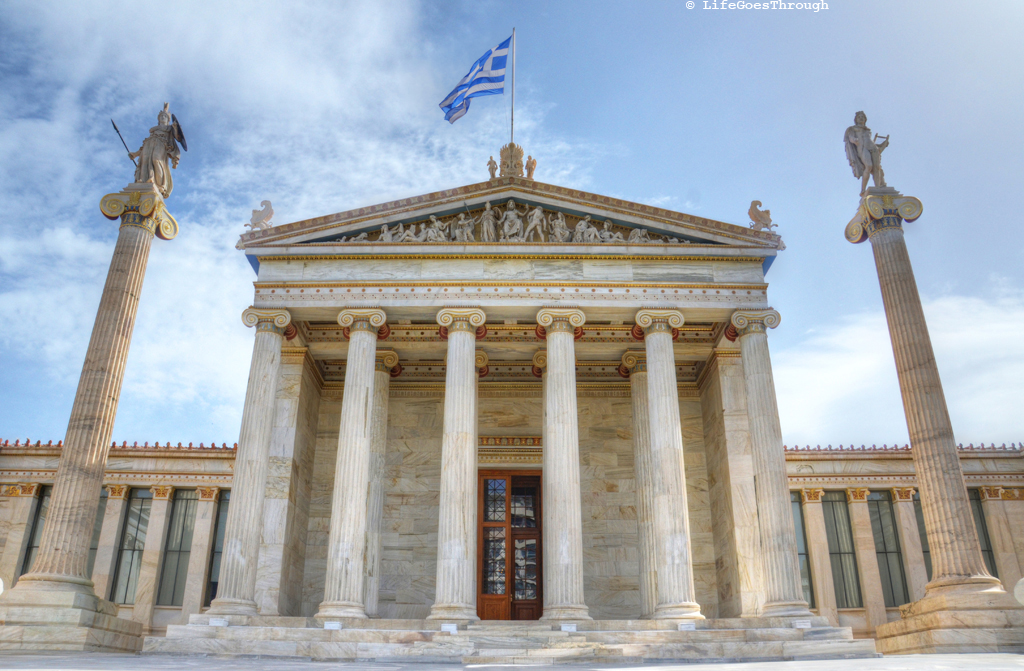 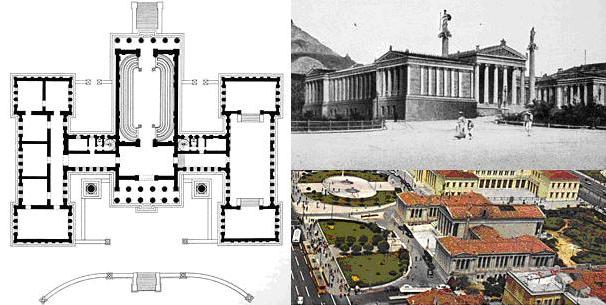 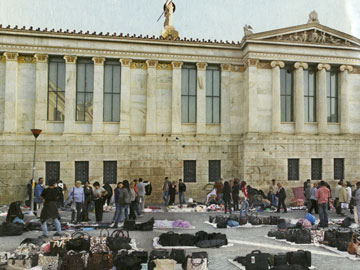 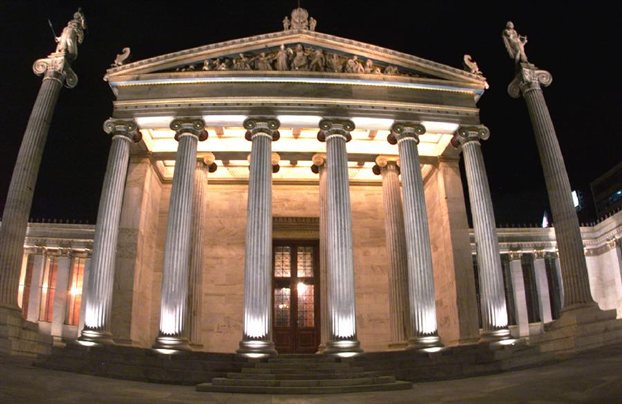 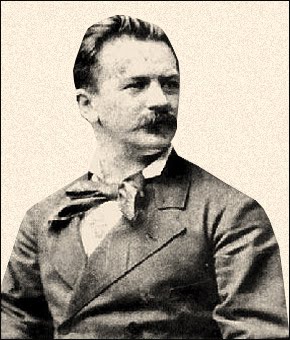 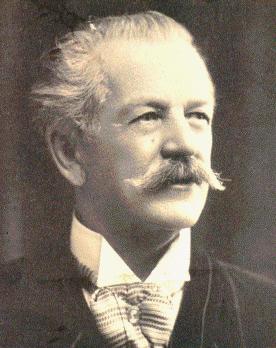 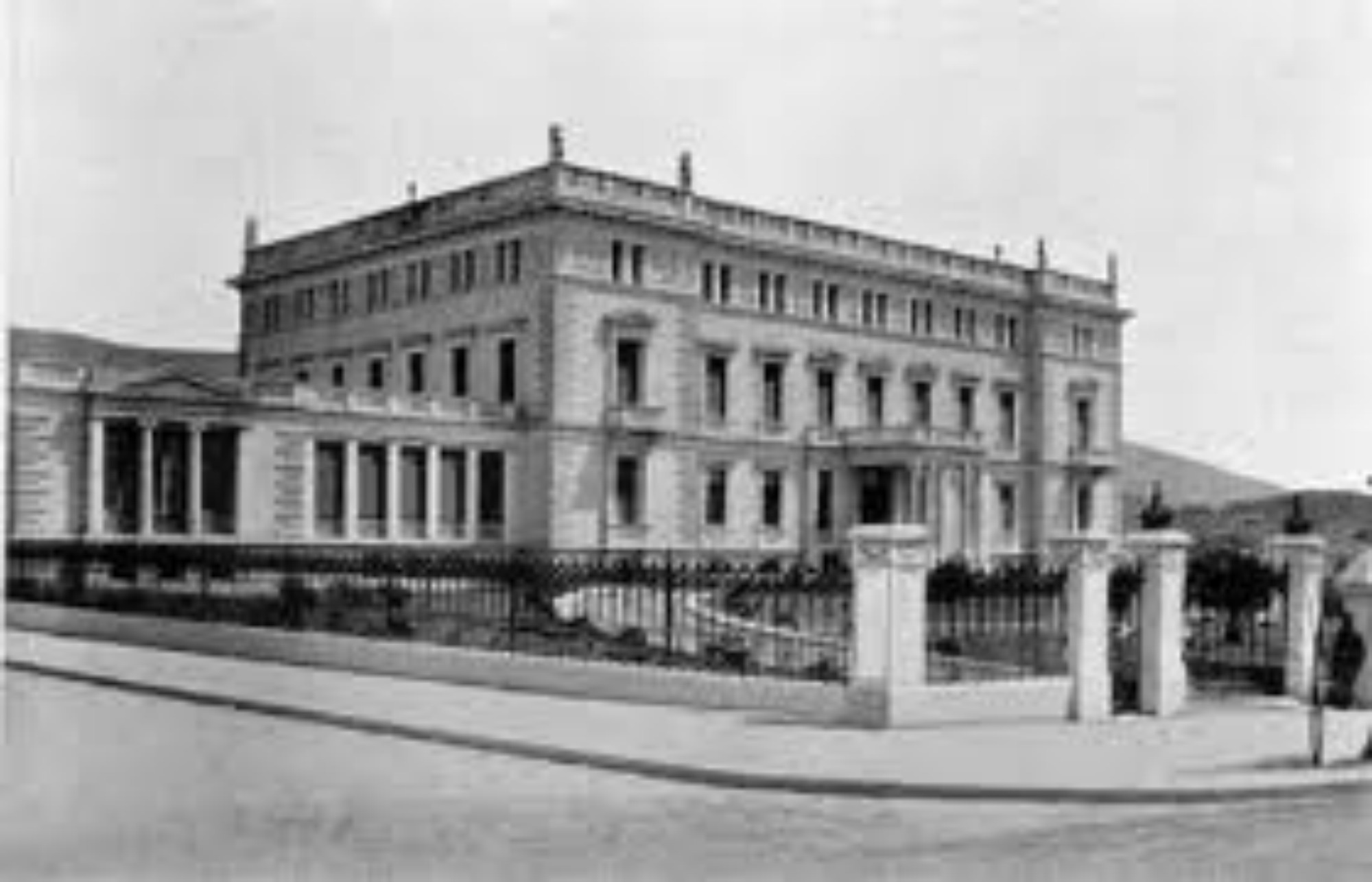 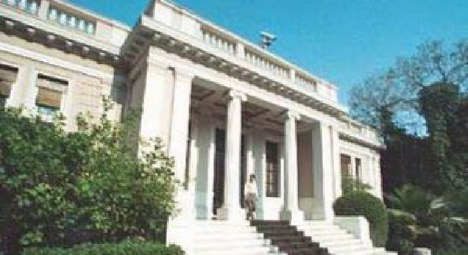 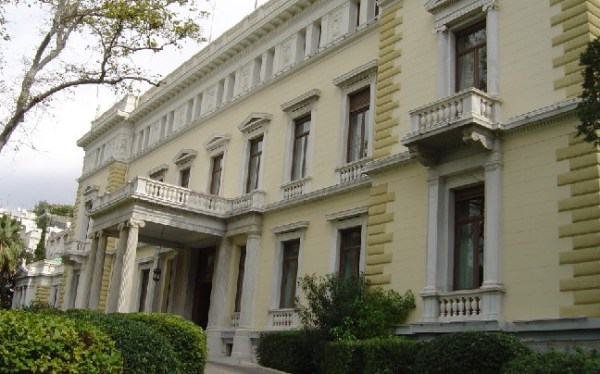 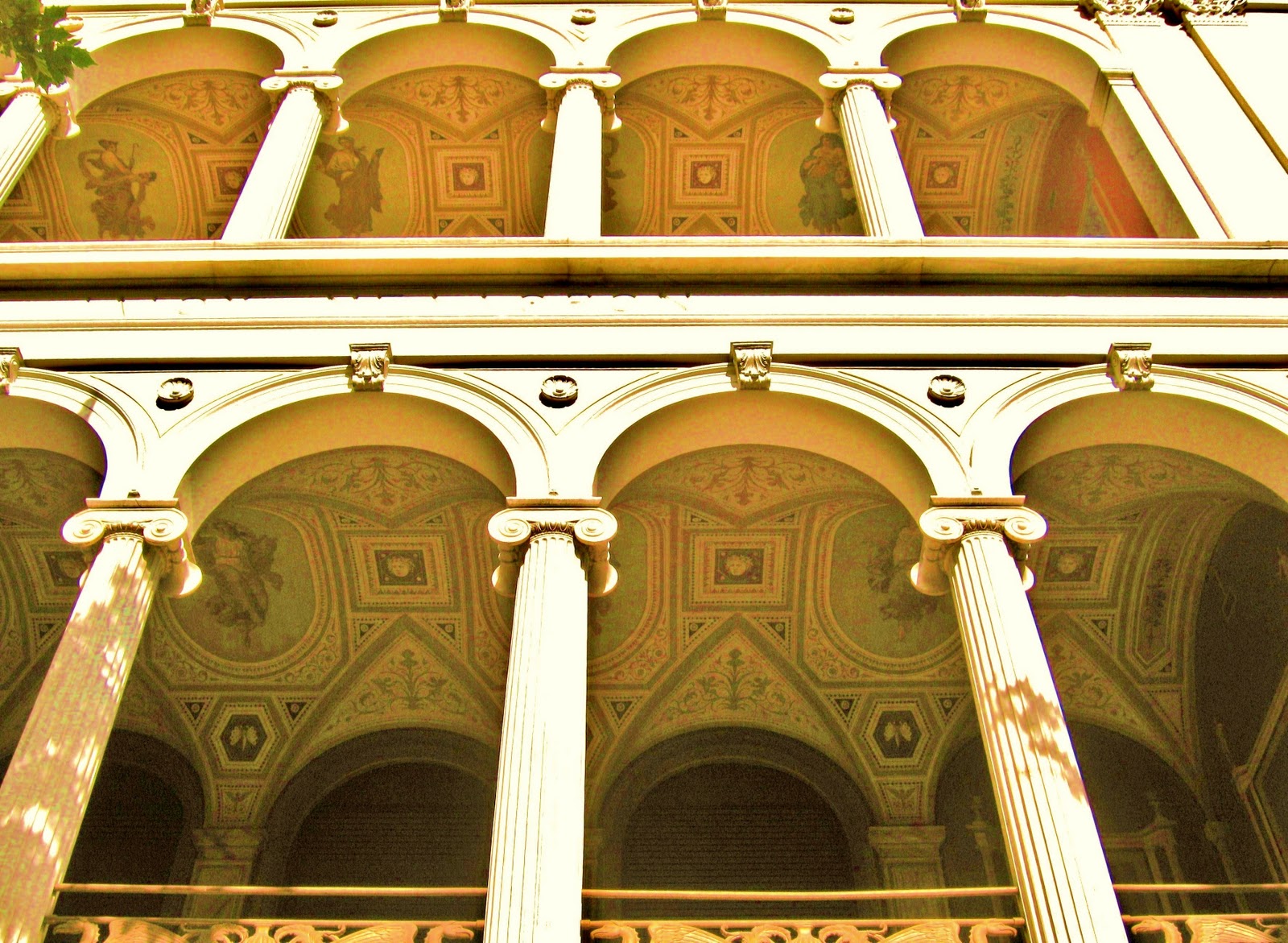 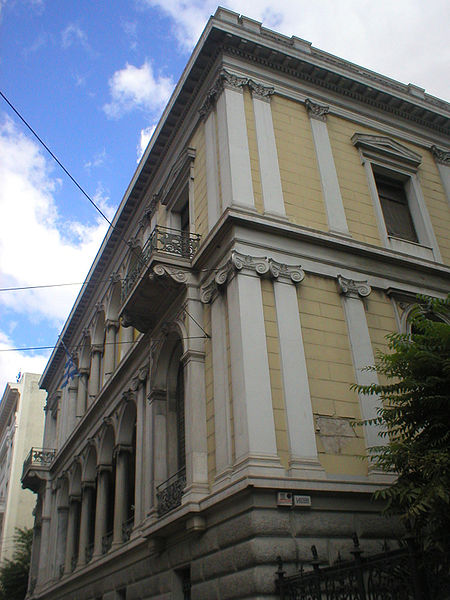 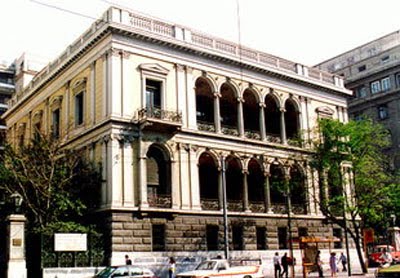 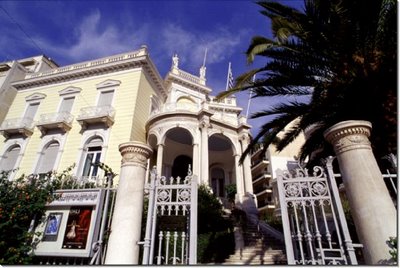 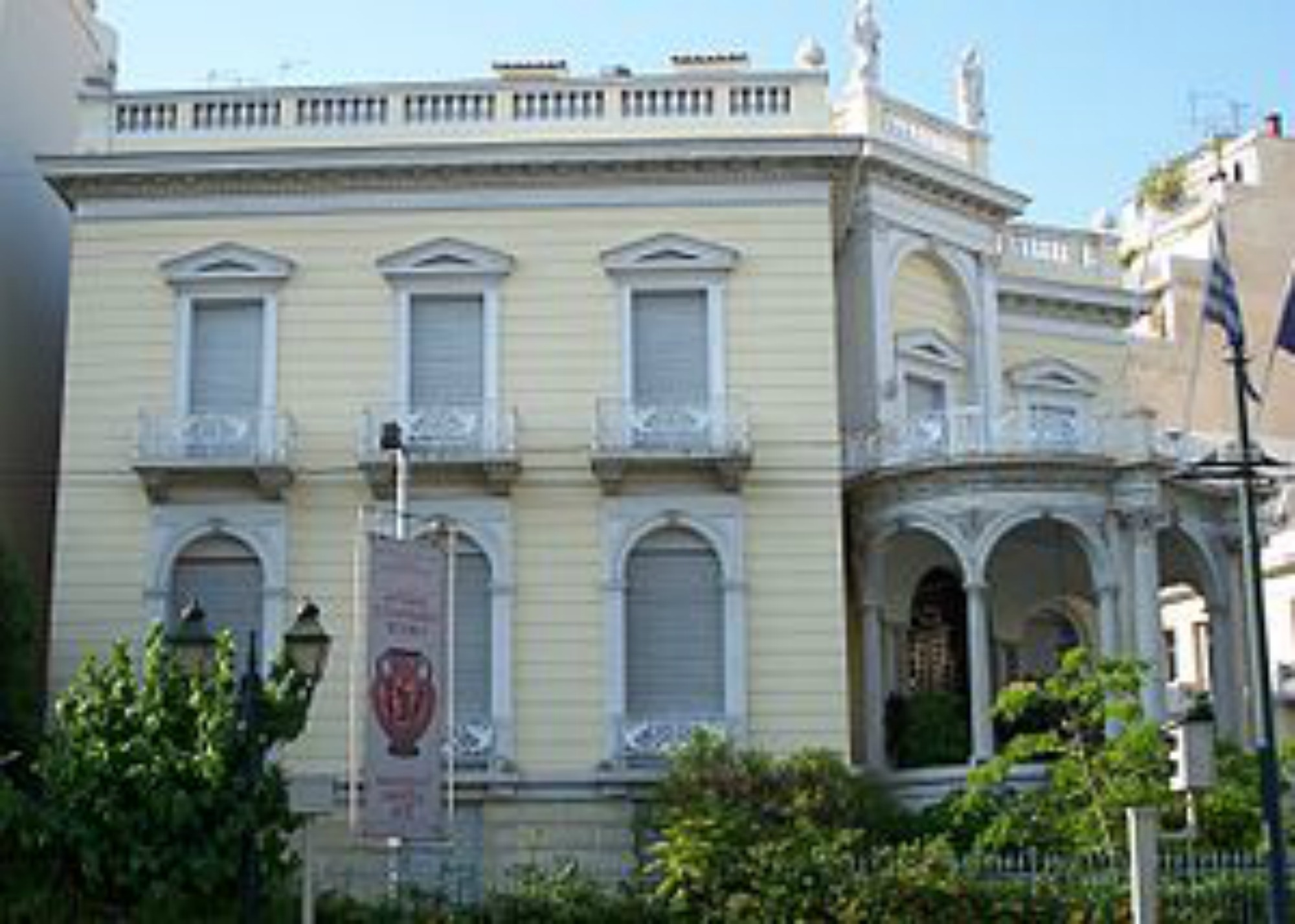 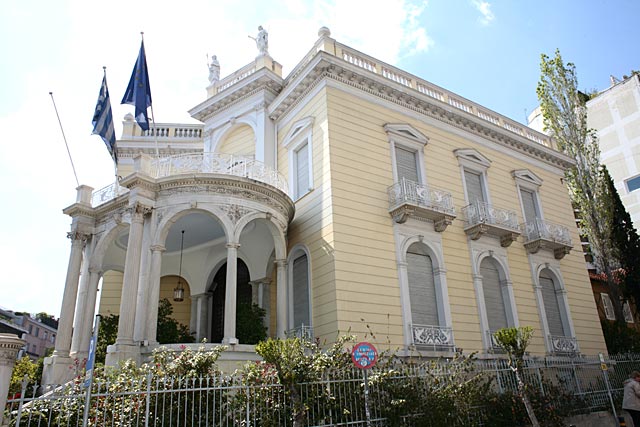 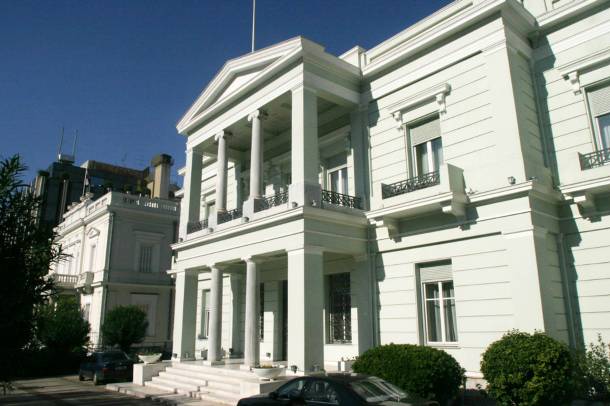 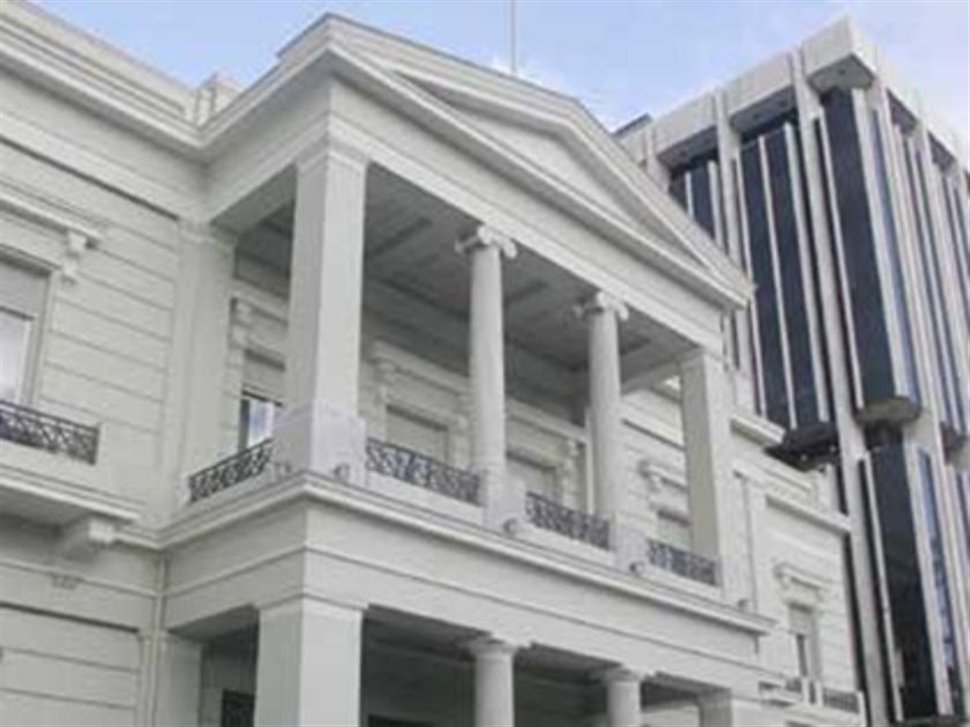 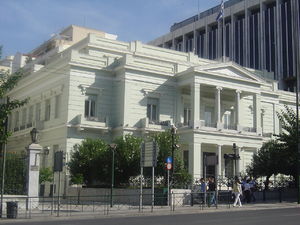 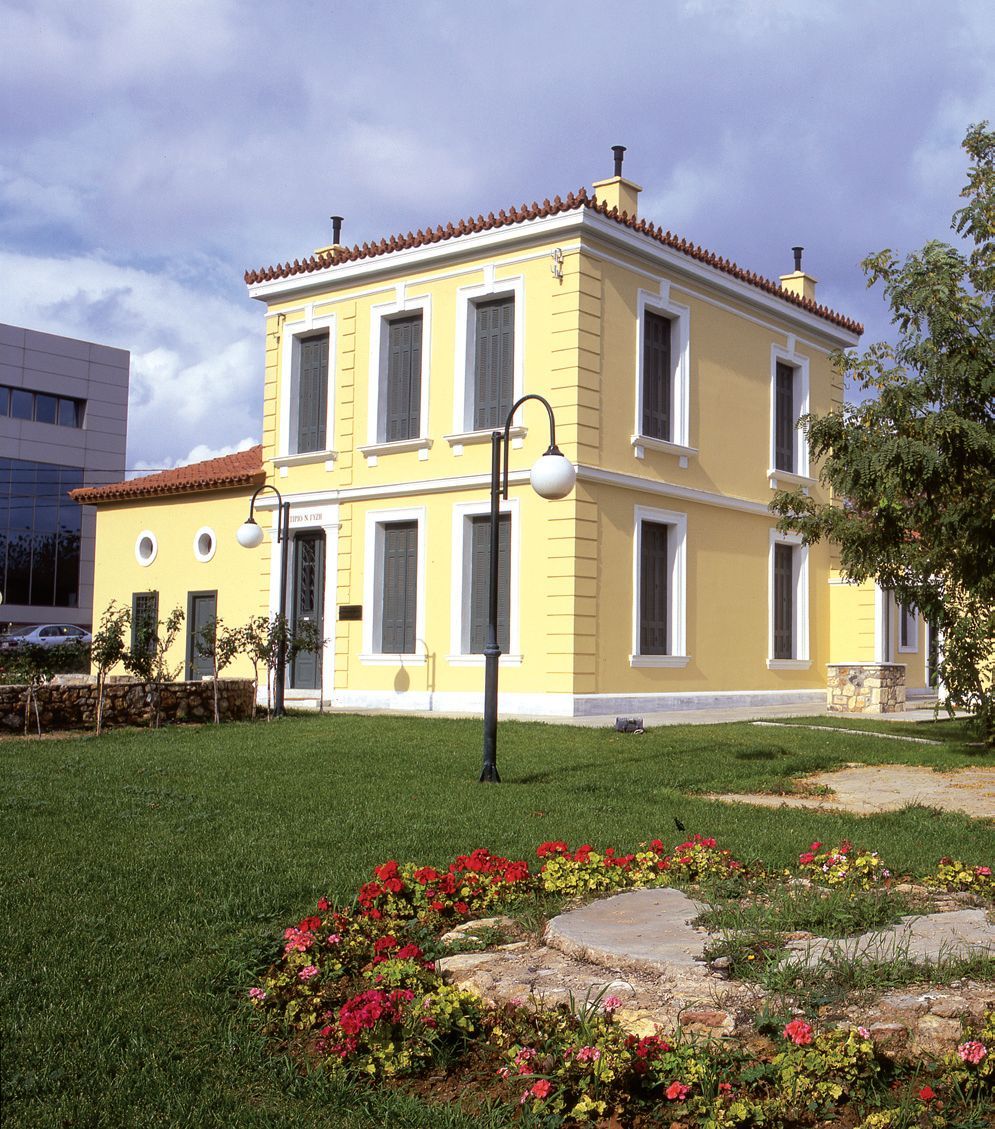 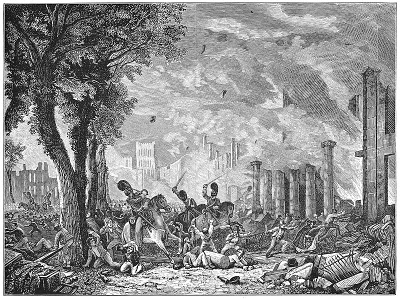 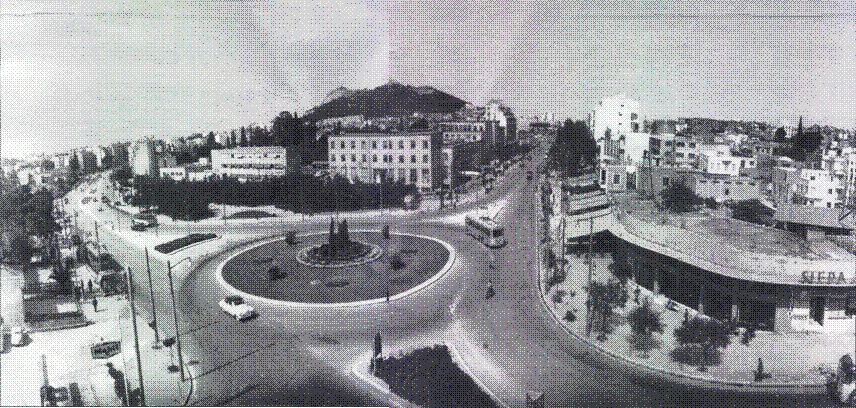 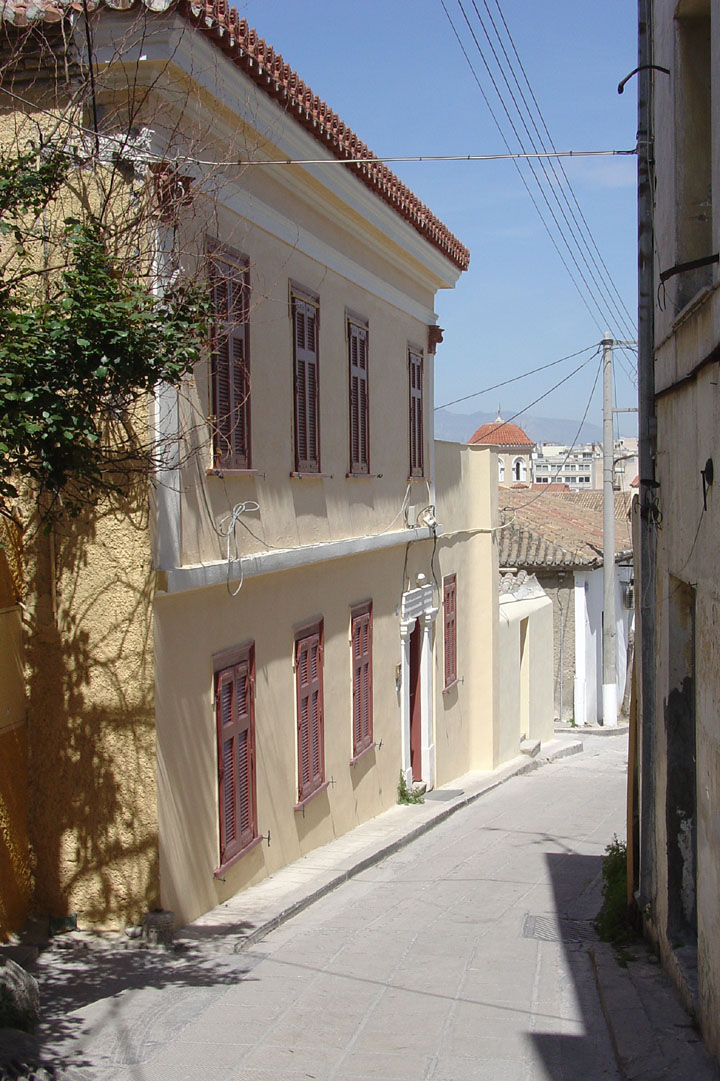 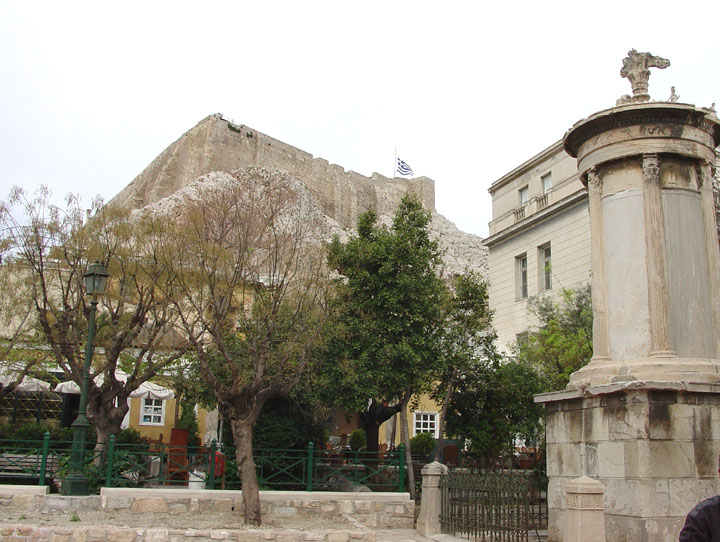 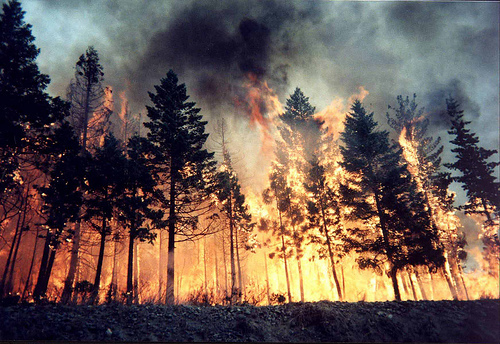 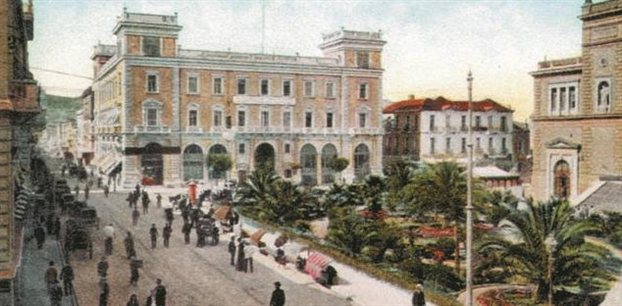 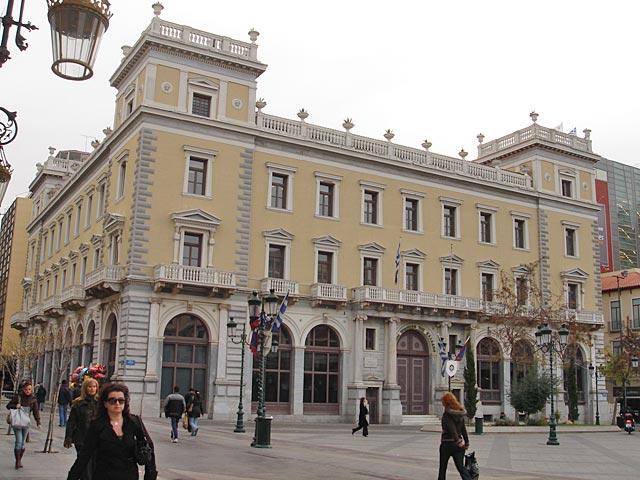 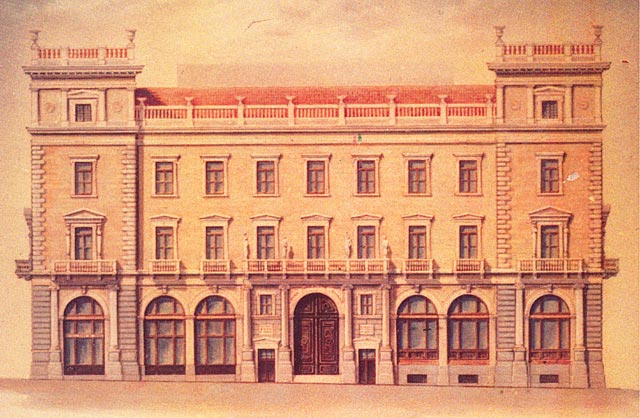 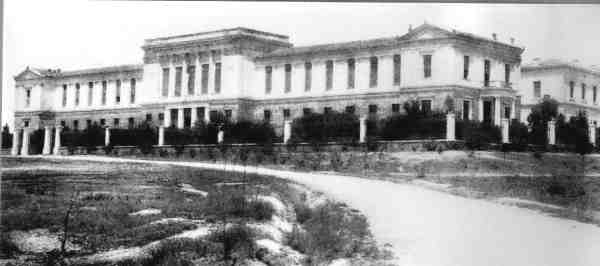 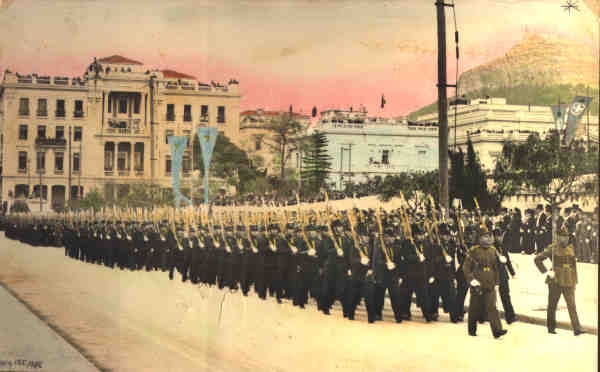 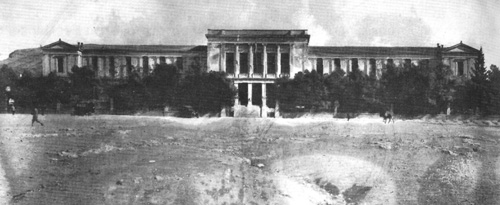 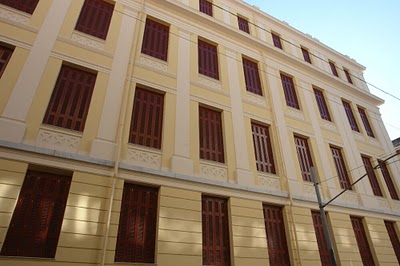 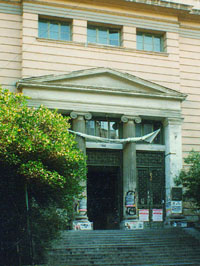 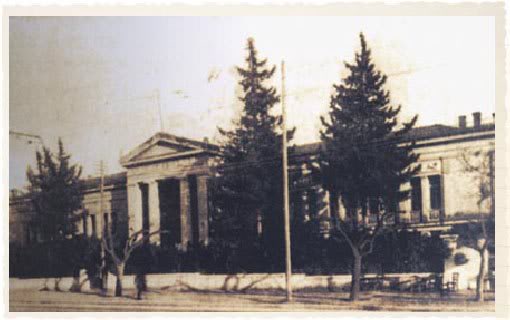 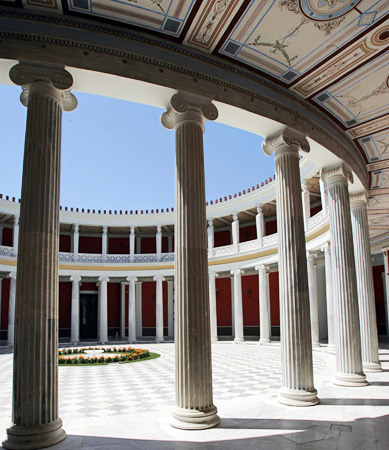 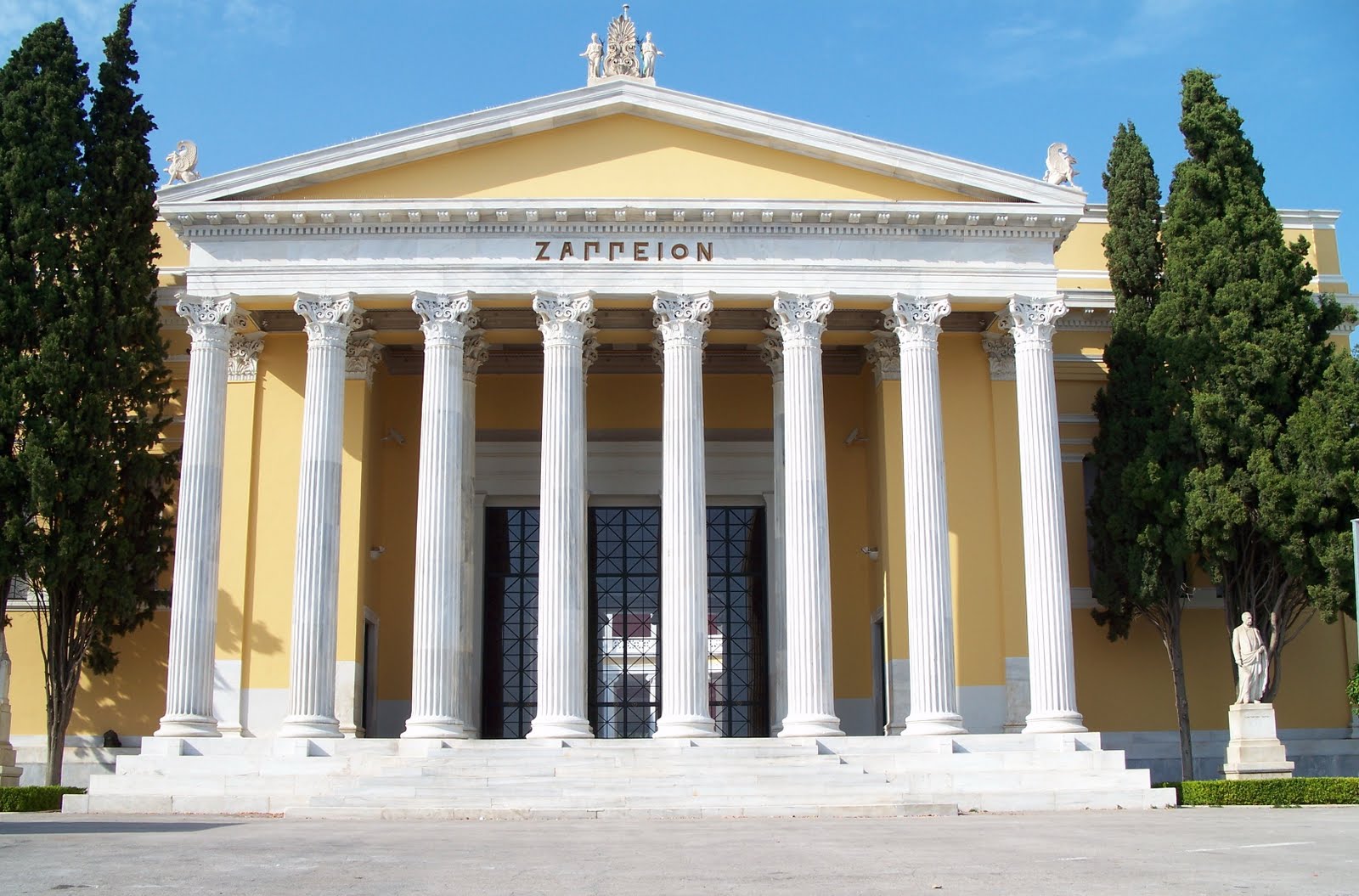 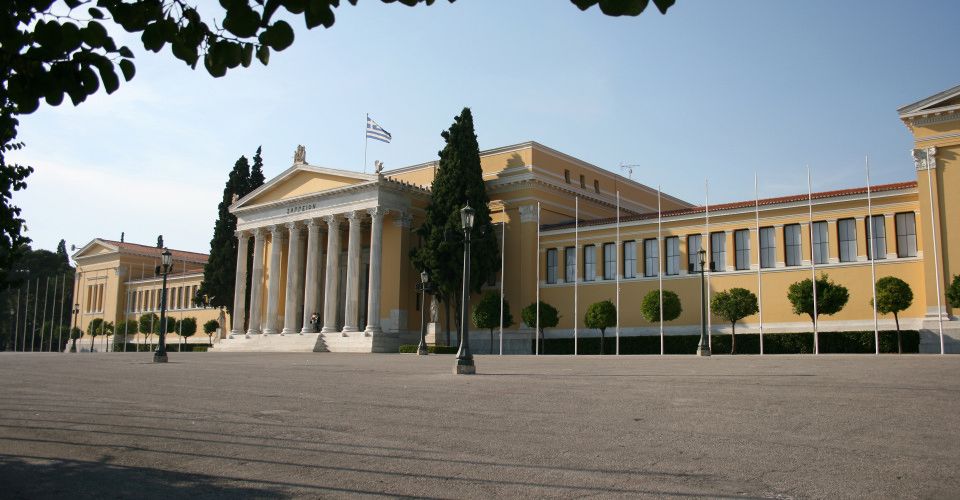 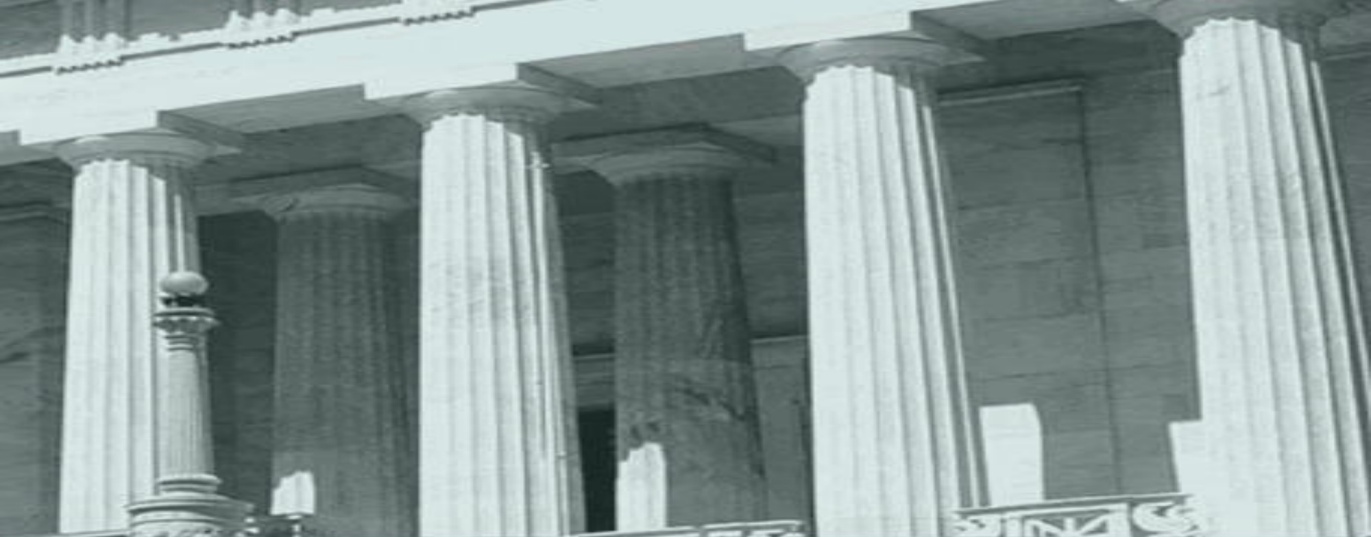 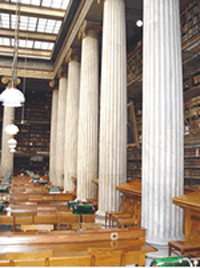 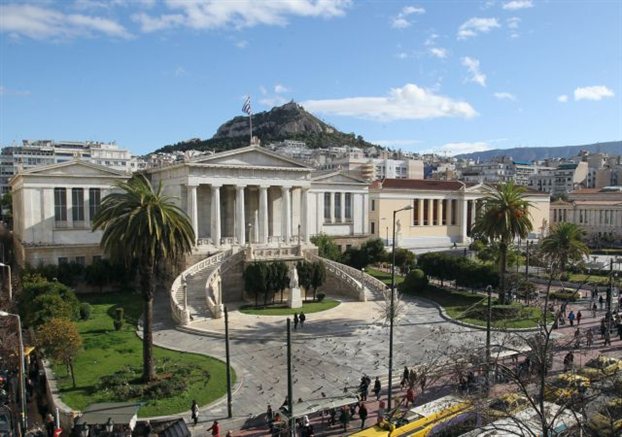 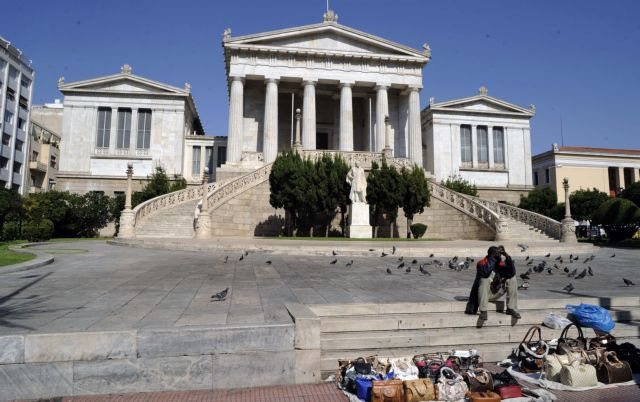 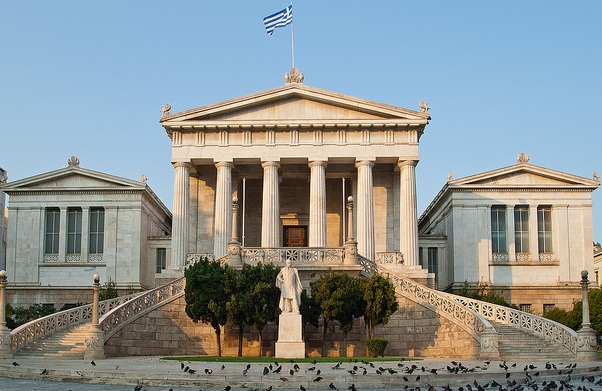 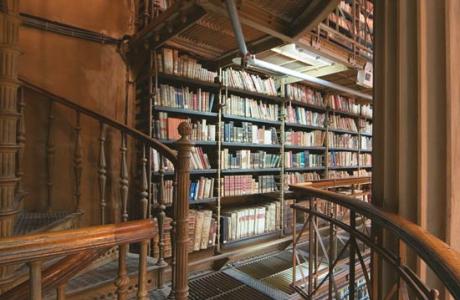 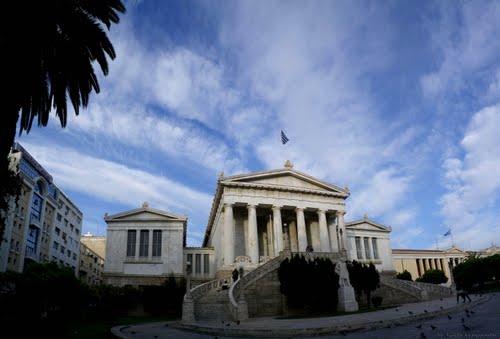 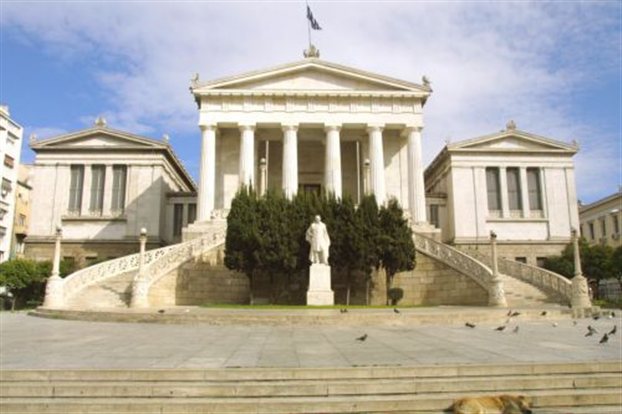 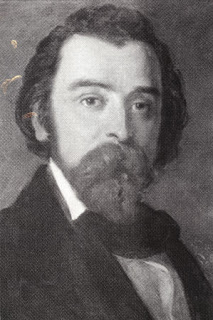 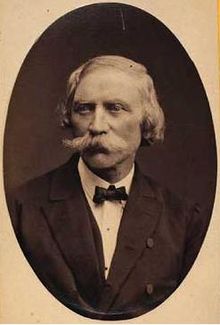 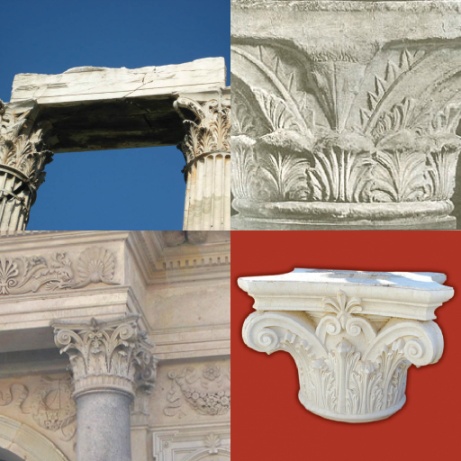 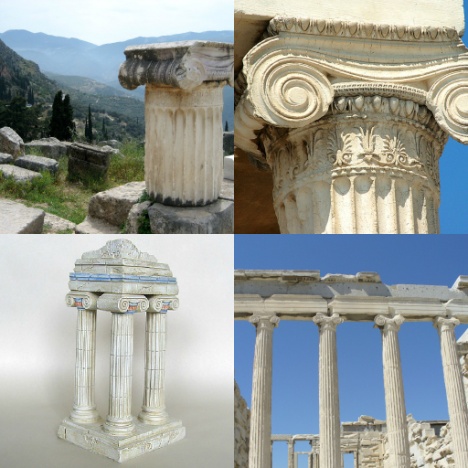 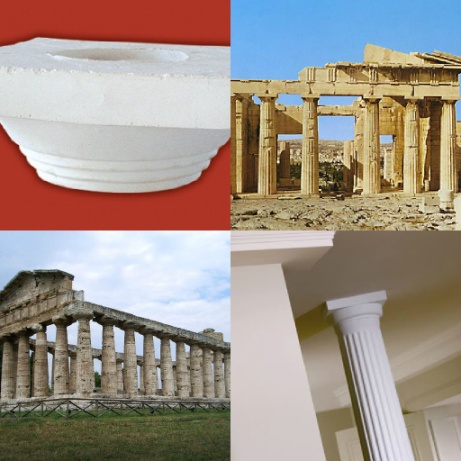 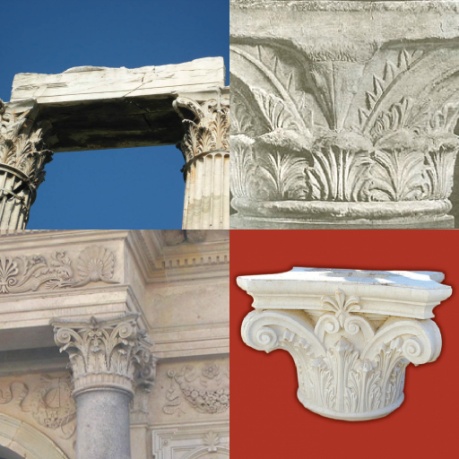 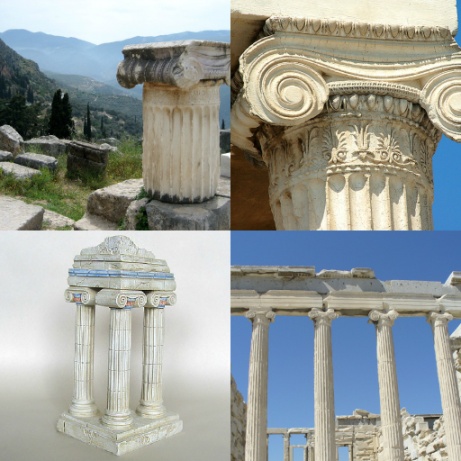 Το Καποδιστριακό Πανεπιστήμιο και  η Ακαδημία  κατατάσσονται στα νεοκλασικά αφού αποτελούνται από το πρόπυλο (μνημειακή είσοδος), το θεμέλιο(στερεοβάτης) , το κρηπίδωμα (σκαλάκια) και την ρυθμική επανάληψη των ανοιγμάτων(παράθυρα). Έχουν τύμπανον, ακρωτήριο, καταέτιο ή εναέτιο με ή χωρίς οδόντες γείσο, εντυπωσιακή ζωφόρο, ακροκέραμα, επιστύλιο, κοχλιοειδές κιονόκρανα, τρίγλυφα, σπείρα και δακτυλίους. Έχουν συμμετρία, γραπτή ή γλυπτική διακόσμηση( πολλές φορές αυτά συμπίπτουν μεταξύ τους),  αυλάκια και αστράγαλο. Εκτός βέβαια από του Ιωνικού ρυθμού ιδιαίτερα γνωρίσματα μπορεί ένα νεοκλασικό κτίσμα να χαρακτηρίζεται από την δωρική απλότητα και να διαθέτει μετόπες, λιτές ζωοφόρους και γείσο, ευθυντήρια, τρίγλυφα, ακρωτήριο και γενικότερα όλα τα στοιχεία που μπορεί να έχει ένα οικοδόμημα δωρικού ρυθμού, από αυτά που αποτελείτε δηλαδή και η Εθνική Βιβλιοθήκη αλλά και άλλα σπουδαίων κτηρίων (παραδείγματος χάριν οικία Δημητρίου Ράλλη, Αρσακείου παύλα Εφετείου και οικία Κωστή Παλαμά κ.α.)
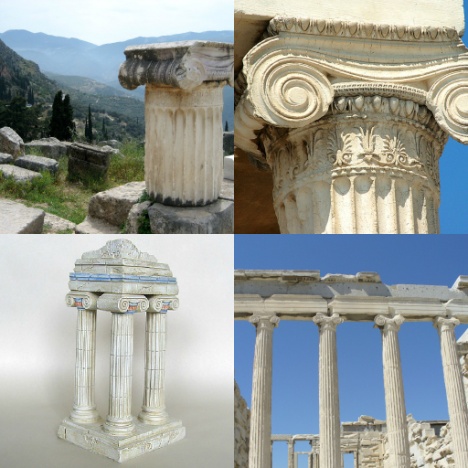 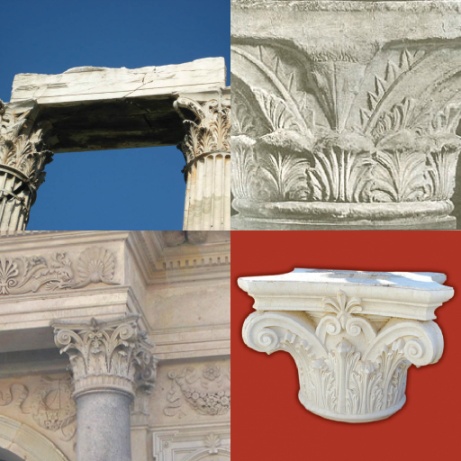 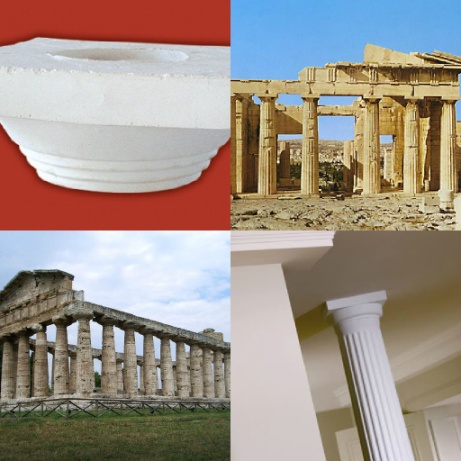 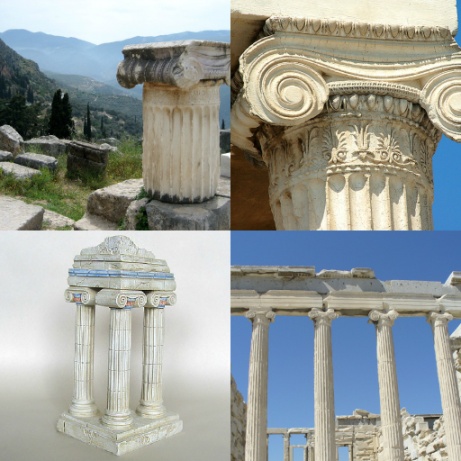 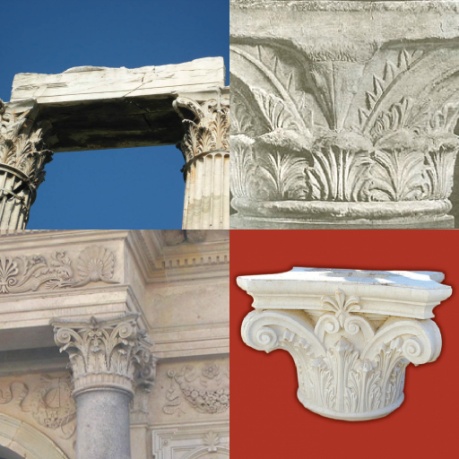 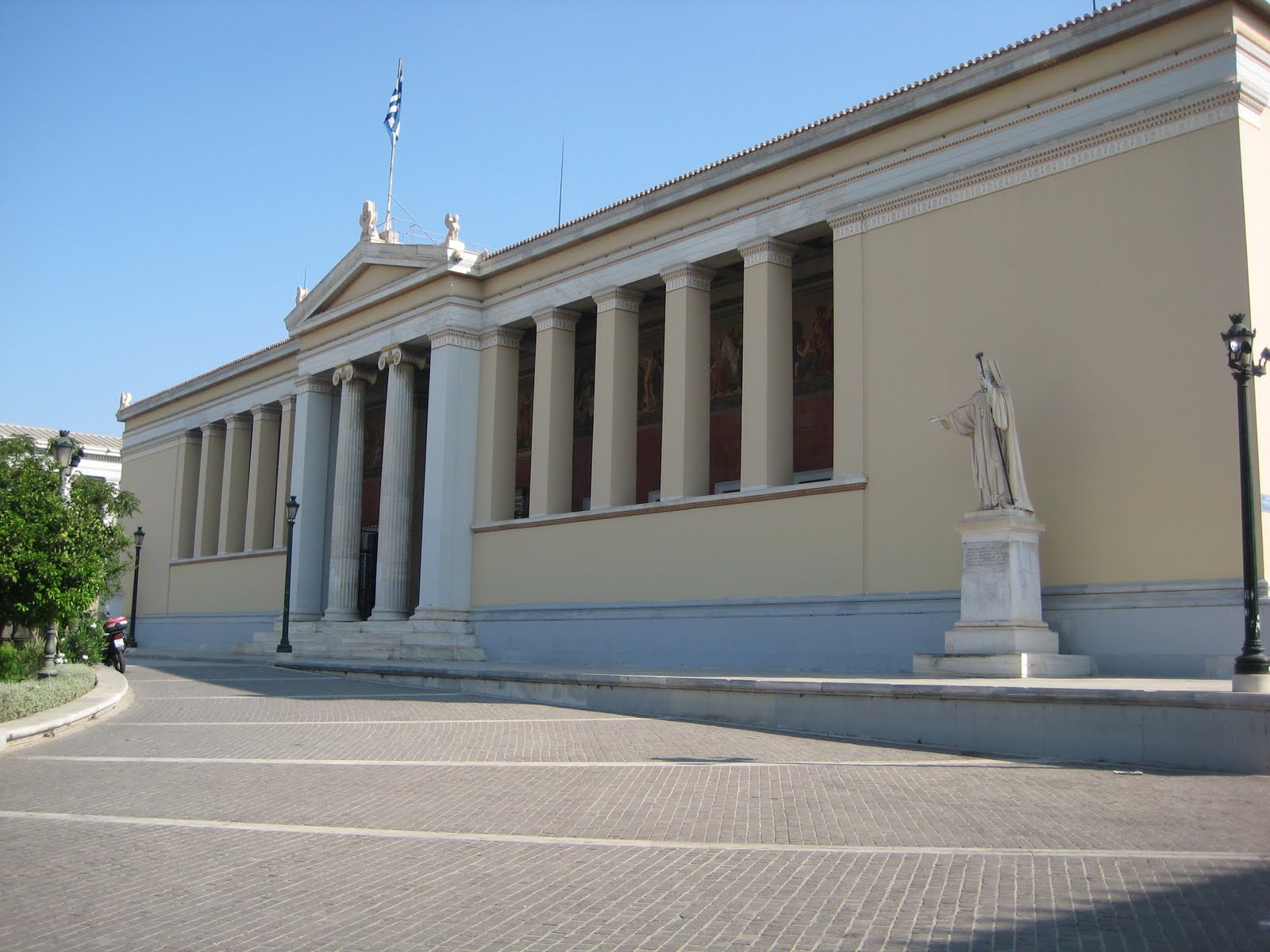 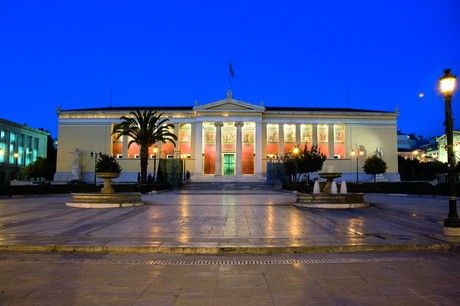 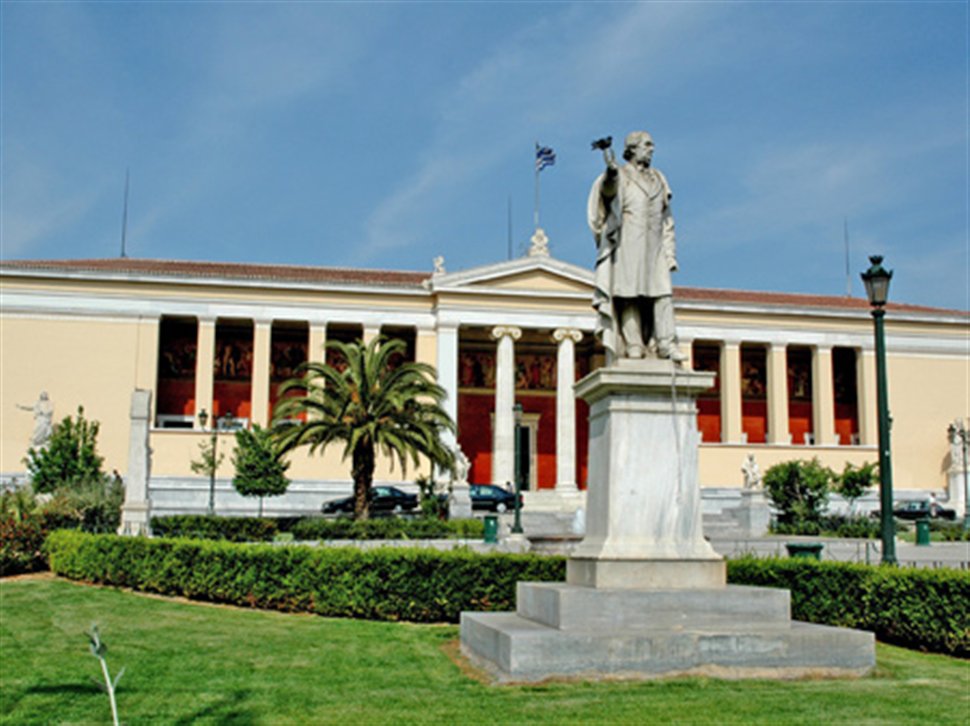 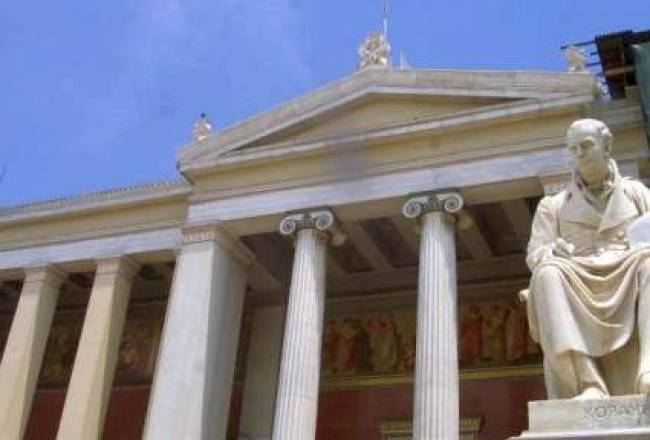 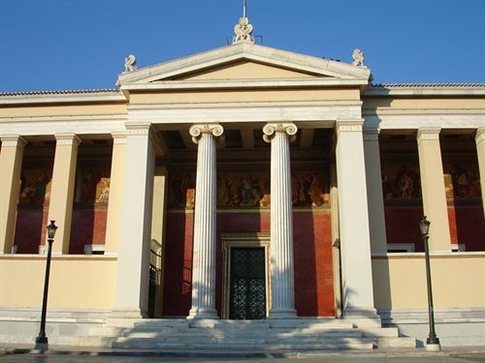 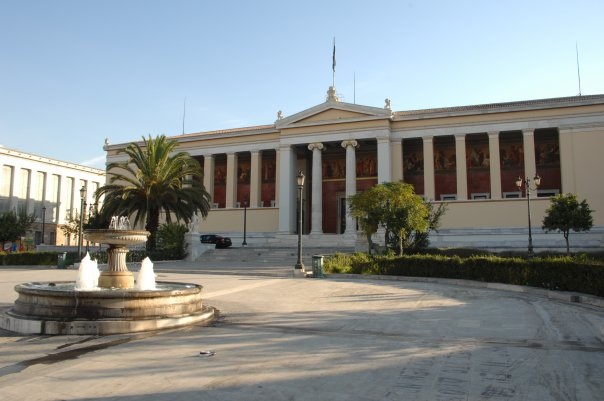 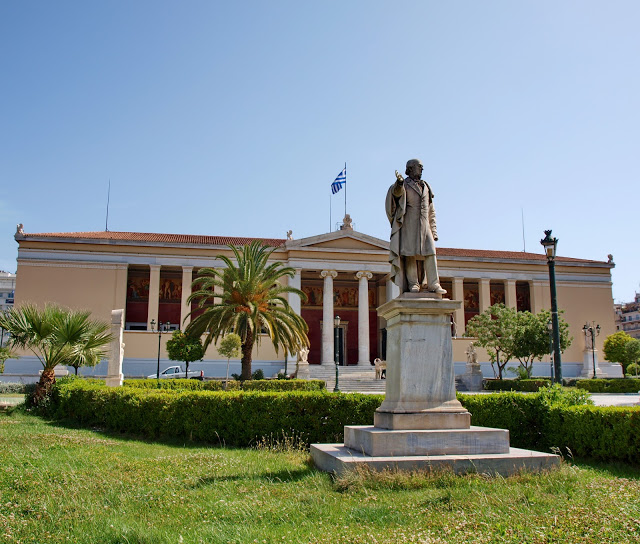 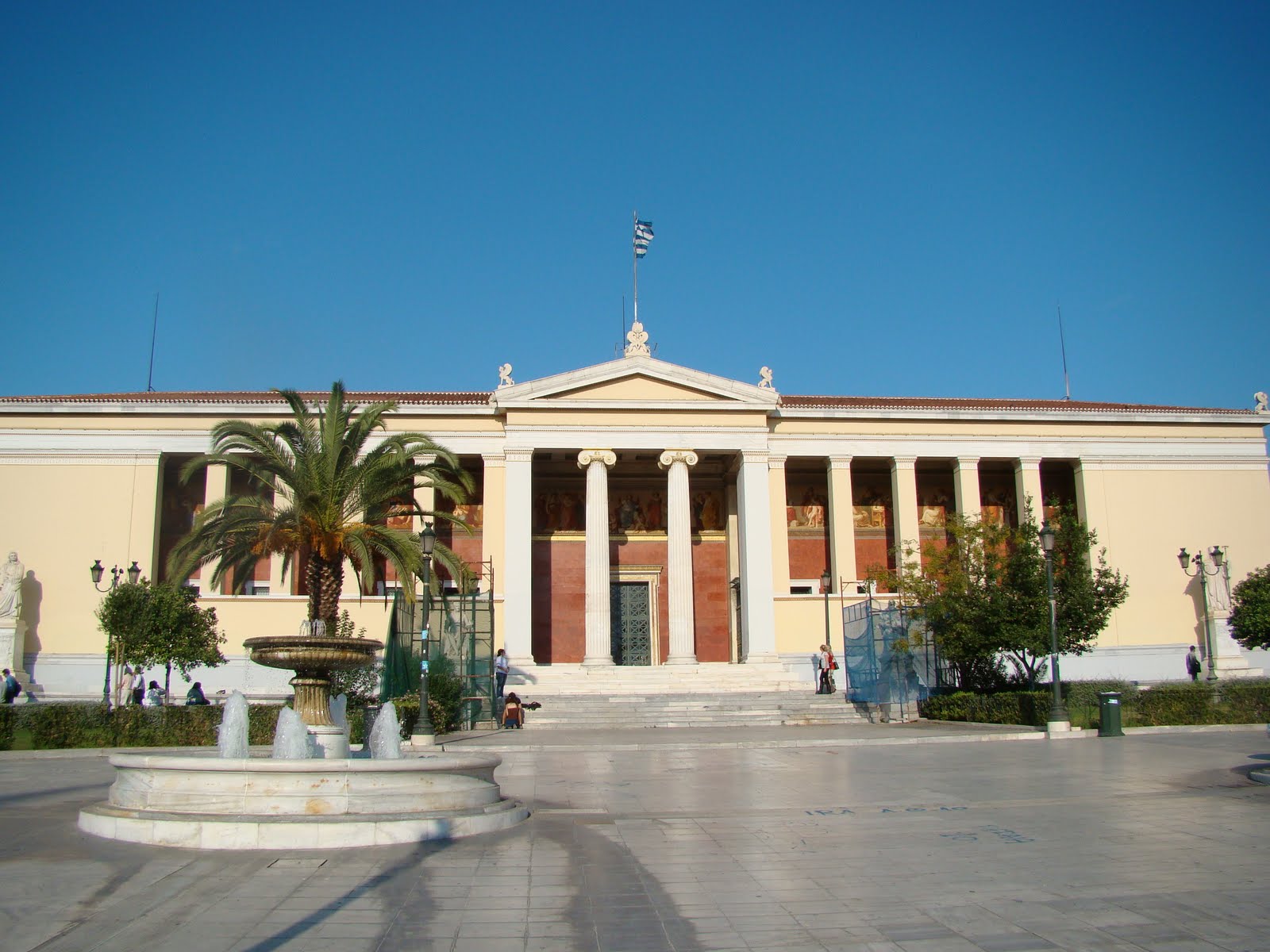 Ελπίζουμε να σας άρεσε!!!